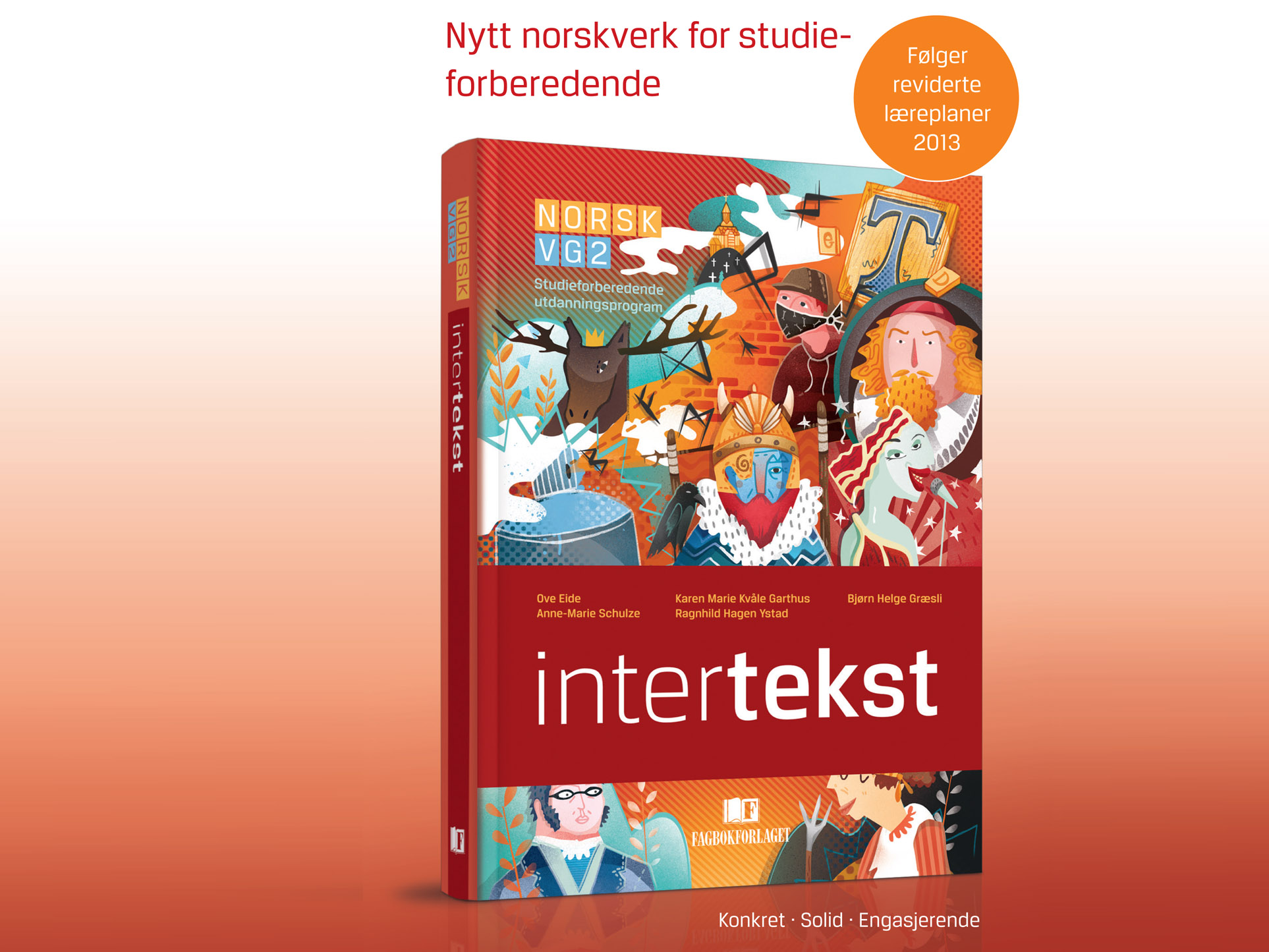 Folkedikting, mytar og samtidstekstar
Verdiar og forteljemåtar
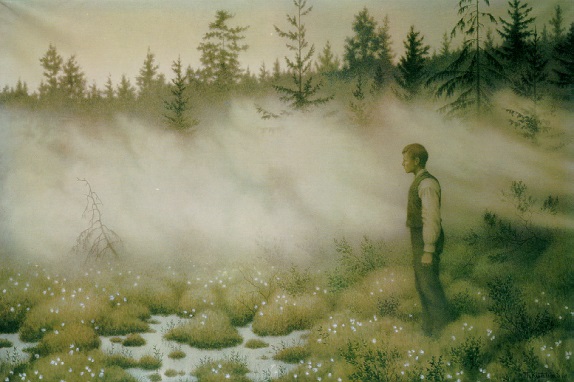 Wikimedia Commons
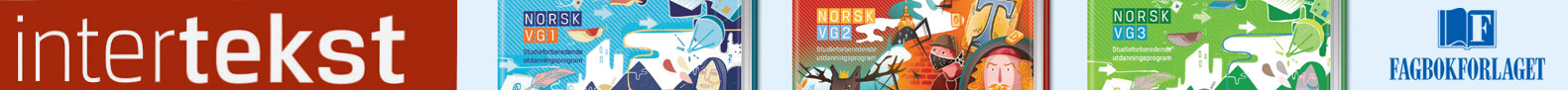 Tre ulike lesemåtar
Tekstorientert lesemåte
Kontekstorientert lesemåte
Forfattarorientert lesemåte
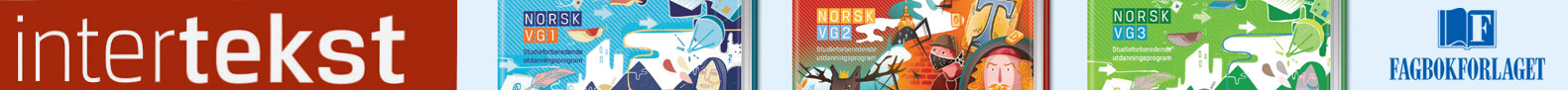 Tekstorientert lesemåte
Fokuserer på teksten: 
Forteljemåte
Komposisjon og spenningsoppbygging
Personskildring
Korleis språket er brukt for å skape ein litterær tekst
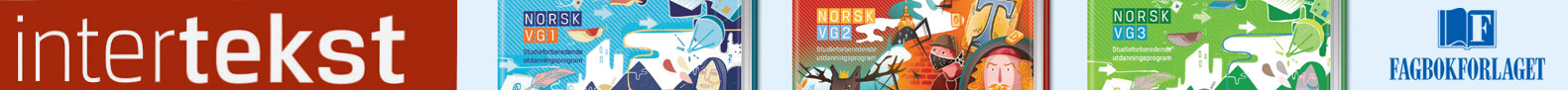 Kontekstorientert lesemåte
Fokuserer på konteksten:
Teksten er eit resultat av omkringliggande årsaker, som f.eks. samtida
Vi leitar etter meining andre stader enn berre i teksten eller i forfattaren sin intensjon: 
Vi studerer tendensane i tida
Vi ser teksten i samanheng med tidlegare og seinare litteratur
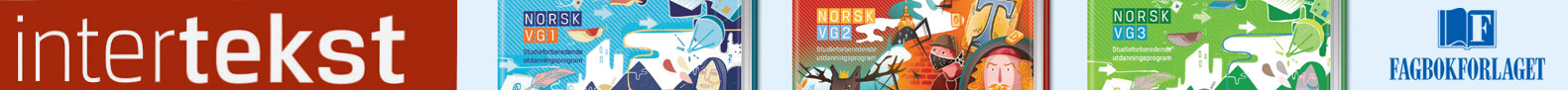 Forfattarorientert lesemåte
Fokuserer på forfattaren: 
Kva har forfattaren meint?
Kva kan ha inspirert forfattaren?
Finn vi samanheng mellom livet til forfattaren og teksten?

 Blir ein uaktuell lesemåte om vi ikkje kjenner forfattaren!
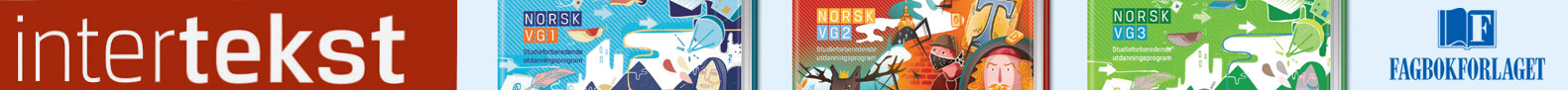 Kjapt oppsummert
Gå saman to og to: Forklar kva som skil dei tre lesemåtane frå kvarandre!
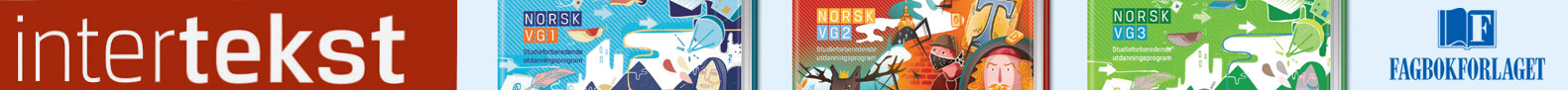 Korleis finne verdiar i tekstar?
Når vi leitar etter verdiar, les vi kontekstorientert: 
Vi meiner at teksten uttrykker tankar, haldningar og verdiar som var vanlege i den tida då teksten vart til.
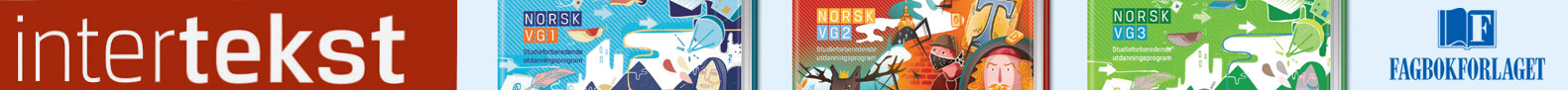 For ordens skuld: Kva er verdiar i tekstar?
Det teksten formidlar som 
positivt eller negativt
Viktig eller uviktig
Kan ofte finnast i bodskapen eller moralen i teksten
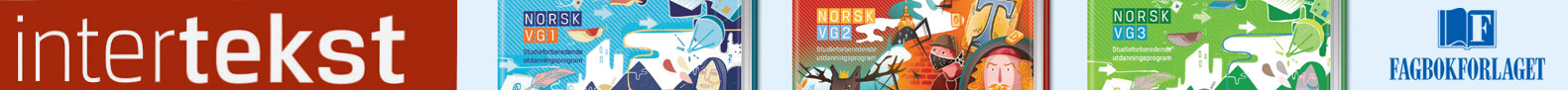 Korleis finne forteljemåtar i tekstar?
Tek utgangspunkt i tekstanalyse
Korleis er teksten fortalt?
Korleis er teksten bygd opp/ komponert?
Korleis er personane skildra?
Korleis er språket brukt?
Osv.
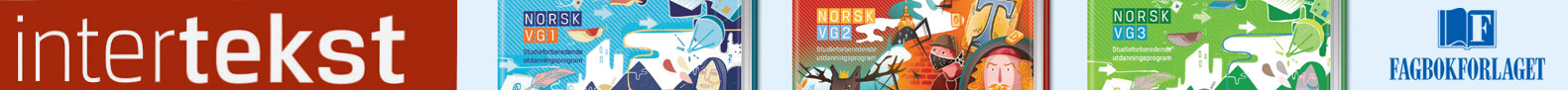 Kjapt oppsummert
Gå saman to og to og forklar kva vi meinar med verdiar og forteljemåtar i tekstar.
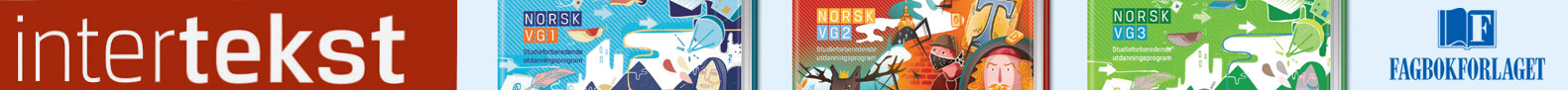 Å samanlikne ulike tekstar
Gir innsikt i
Korleis eit tema blir behandla ulikt i ulike periodar og dermed korleis verdiar endrar seg
Korleis tida påverkar det litterære uttrykket
Kva som er likt og kva som er ulikt i måten vi fortel historier på
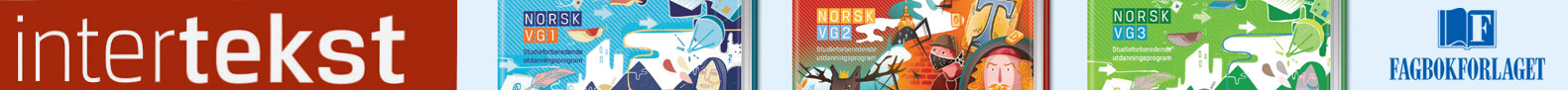 Forteljemåtar
Vi ser på to viktige modellar som gir innsikt i korleis forteljingar blir utforma: 
Aktantmodellen
Ei forteljing består av ein person med eit prosjekt, og han har hjelparar og motstandarar
Hollywoodmodellen
Eit mønster for spenningsoppbygging
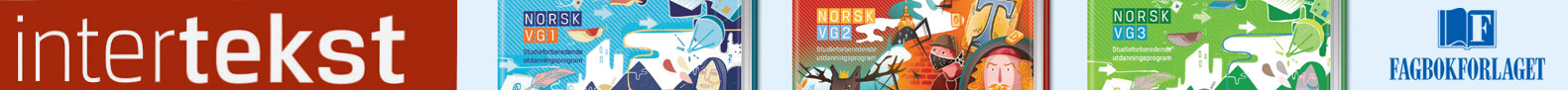 Aktantmodellen
Tove Nilsen
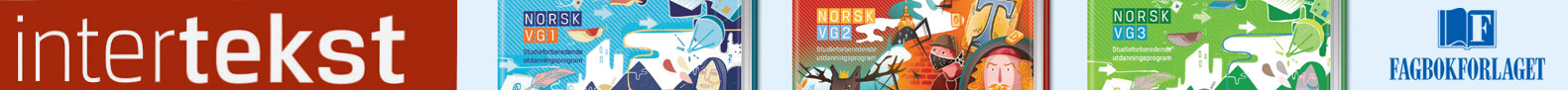 Eksempel frå Dødslekene
Prosjektaksen: Katniss sitt prosjekt er å overleve dødsleikane
Konfliktaksen: Ho har hjelparane Peeta og Haymitch, men møter motstand frå dei andre deltakarane i dødsleikane
Kommunikasjonsaksen: Presidenten i Panem gir Katniss premien: ho overlever dødsleikane
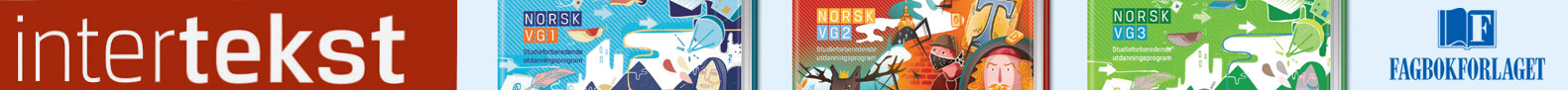 Hollywoodmodellen
Eksposisjon/ anslag/ informasjonslasting
Komplikasjon 
Vendepunkt
Klimaks
Avklaring 

 denne har mykje felles med tragediediktinga i antikken
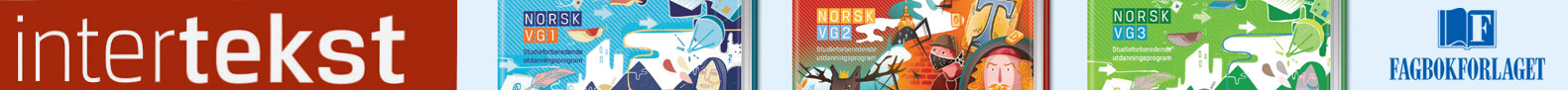 Eksempel frå Dødslekene
Eksposisjon/ anslag: Katniss blir presentert, forholdet mellom Katniss og Peeta blir forklart
Komplikasjon: Primrose blir valt ut til å delta i dødsleikane, men Katniss ofrar seg for henne
Vendepunkt: Allianse med Peeta
Klimaks: Siste og avgjerande kamp mot motstandar
Avklaring: Katniss og Peeta får vende heim som vinnarar
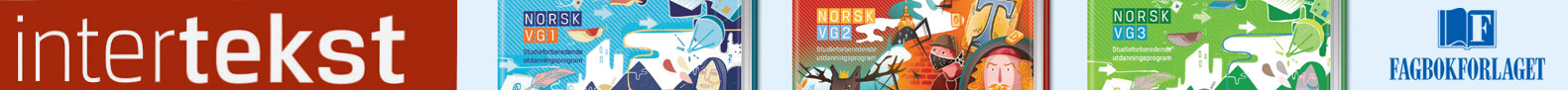 Obs!
Desse modellane fangar ikkje alt som er interessant i ein tekst
Fokuserer på oppbygginga meir enn på innhaldet
Seier ingenting om det litterære universet 
Prøver ikkje å forklare tvetydige eller kompliserte forhold mellom personar
Passar best på (enklare) spenningstekstar
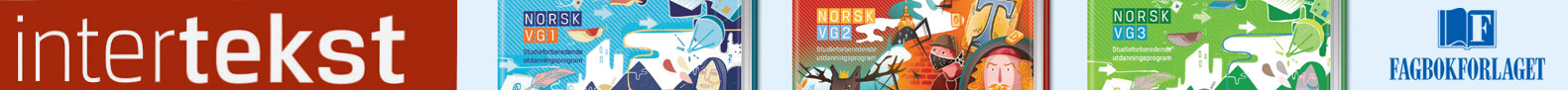 Kjapt oppsummert
Gå saman to og to. Den eine forklarer kva aktantmodellen er, den andre forklarer kva hollywoodmodellen er.
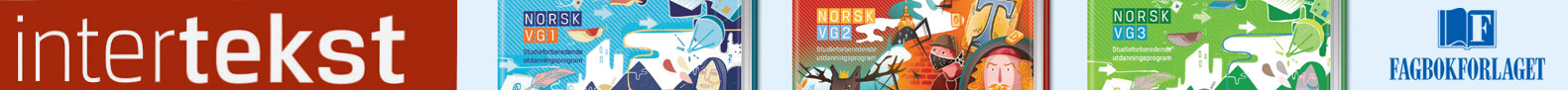 Verdiar i segner
Moralen er eigna til å oppdra eller å skremme
Nøkken  hald deg unna vatnet
Utburden  kvinner må ikkje bli gravide utanom ekteskapet
Deildegasten  ikkje fall for freistinga om å stjele land frå nokon
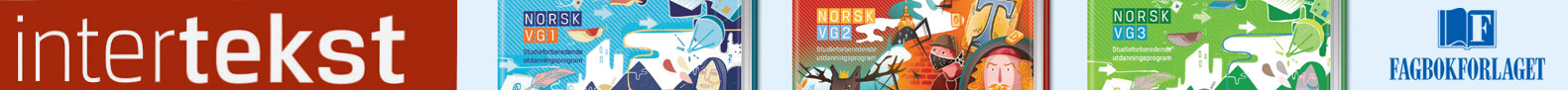 Verdiar i eventyr
Psykoanalysen som tolkingsverkty
ein kontekstorientert lesemåte
Eventyra fortel oss om det å vera menneske: 
Korleis overvinne vanskar?
Korleis frigjere seg?
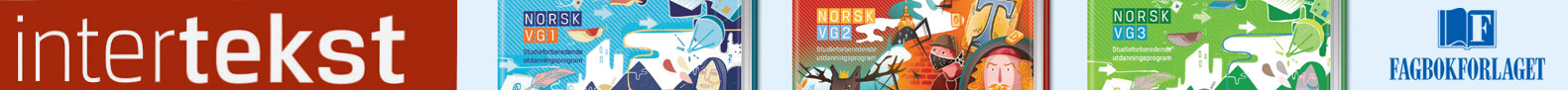 Raudhette og ulven
Om seksuell oppvakning hjå unge jenter
Skogen er eit bilete på livet
Ulven er eit bilete på mannen og farane ved å bli forført
Den raude fargen symbol på fare og erotikk
Og moralen er …?
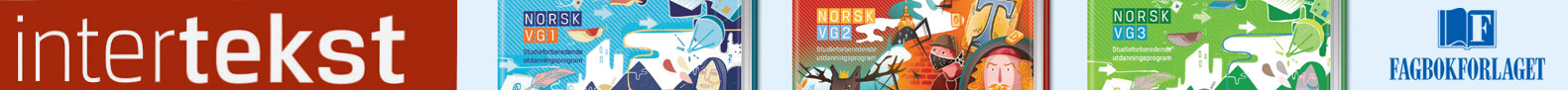 Kjapt oppsummert
Kva for verdiar formidlar segner?
Kva for verdiar formidlar eventyra, i følgje psykoanalytisk tolking?
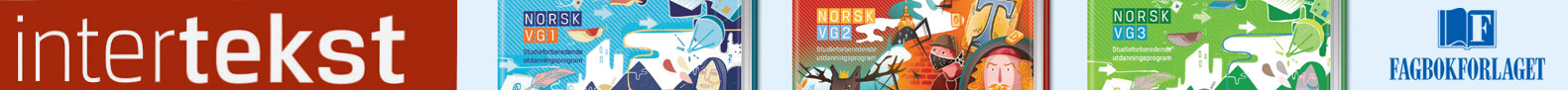 Kvinner som subjekt og objekt
Gamle og nye tekstar kan fortelje oss om kjønnsroller: 
Er kvinnene handlande subjekt eller viljelause objekt?
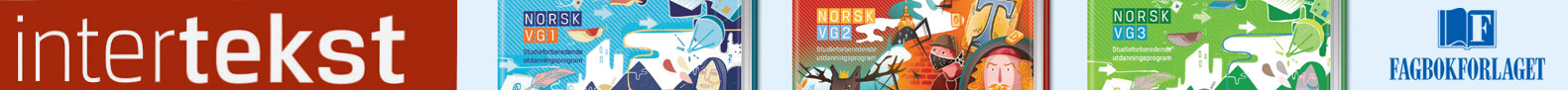 Nokre eksempel gjennom tidene
Antikken 
Sirenene: handlande subjekt, farlege, erotisk sterke
Amasonene: handlande subjekt, farlege og trugande krigarinner
Ikkje uttrykk for kvinneliv i Hellas
Personifiserer det farlege og trugande ved kvinner
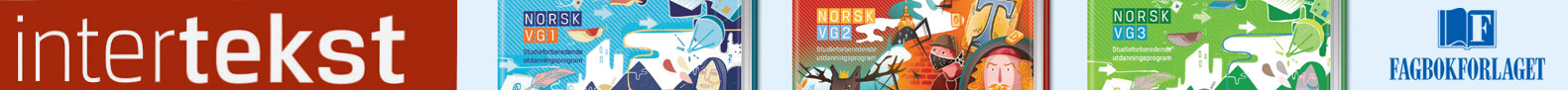 Segna om Meistar-Jo
Framstiller kvinna som «skurken» i forteljinga, mannen som uskuldig
I verkelegheita var det omvendt: mannen var ein tyrann
den handlekraftige kvinna blir likevel framstilt som eit problem
Uttrykker verdiar i samtida: kvinner skal underordne seg mannen
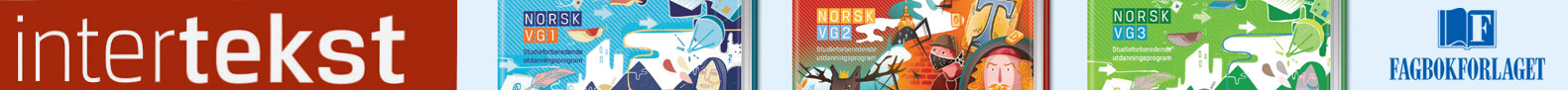 Skylappjenta
Går frå å vere objekt til å bli subjekt
Trassar farar og overvinn vanskar
Finn sin eigen veg i livet 
Formidlar dermed ein annan verdi enn Raudhette og ulven
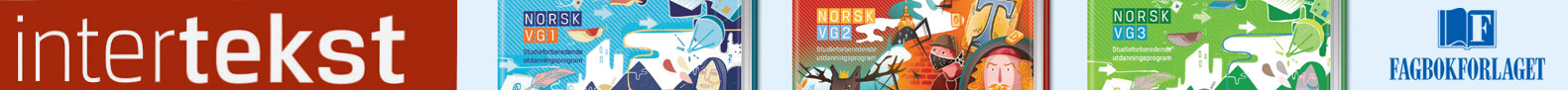 Kjapt oppsummert
Gå saman to og to. Gje kvarandre eksempel på korleis kvinner blir framstilt som subjekt eller objekt i litteraturen.
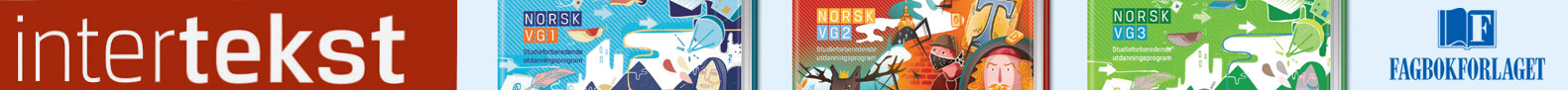 Redningsmannen
Eit motiv i litteraturen til alle tider
Harry Potter
Katniss
Supermann
Kjenner du til andre?
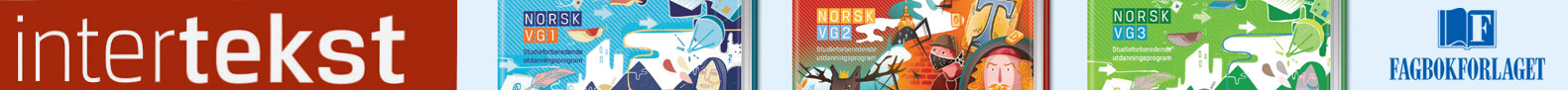 Balder
Er lyset og godheita i norrøn mytologi
Blir drepen av Loke
 Verda går under, men gjenoppstår
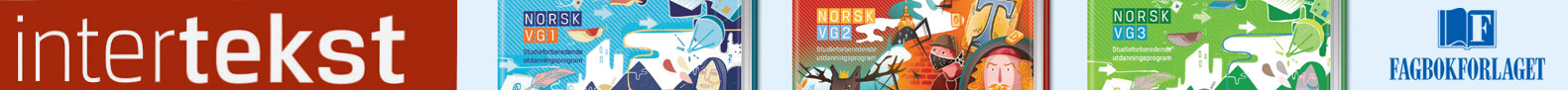 Bergtakingsmotivet
Kampen mellom det gode og det vonde: 
Dei underjordiske mot kristendommen
Berre kyrkjeklokkene/ kristendommen kan fri mennesket frå «berget»
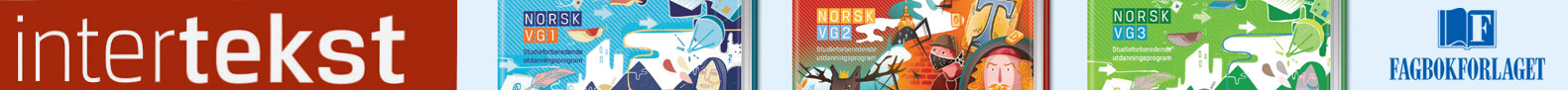 The Matrix
Neo – den utvalde, håpet for menneska
Må velje å bli redningsmann, må tru på seg sjølv
Treng kjærleik frå ei kvinne (Trinity)
 Viser korleis individualisme og kjærleik er to viktige verdiar i vår tid
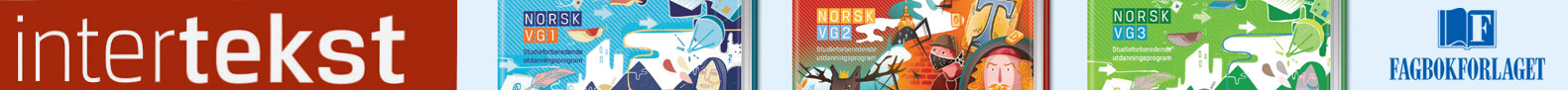 Kjapt oppsummert
Gå saman to og to. Gje kvarandre eksempel på at kampen mellom det gode og det vonde er eit tema til alle tider.
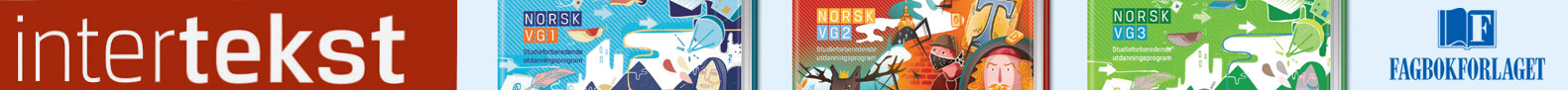